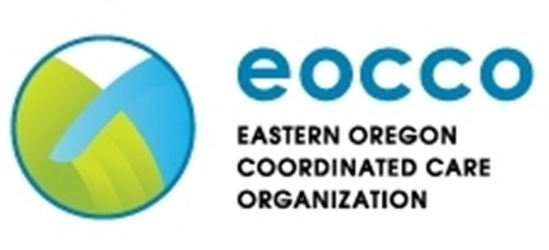 An Overview of the Eastern Oregon Coordinated Care Organization
Update & Status Report
September 2016
Introduction
Medicaid
Coordinated Care Organizations
2016 Incentive Measures
Eastern Oregon CCO
How the Money Flows
Community Benefit Initiative Reinvestments
Distribution
Requirements
Medicaid
Medicaid is a health insurance program for low-income individuals and families who meet certain eligibility requirements. 
Funded jointly by states and the federal government
Overseen by the federal government (Centers for Medicare & Medicaid) and operated at the state level (Oregon Health Authority)
Centers for Medicare & Medicaid (CMS)
Federal Level
Oregon Health Authority (OHA)
State Level
Coordinated Care Organization (CCO)
Local Level
Please note:
Medicare is a health insurance program for elderly and certain disabled Americans. The program is operated solely by the Federal Government.
[Speaker Notes: With the Affordable Care Act came the expansion of the Medicaid Program.  According to CMS, “Medicaid […] is one of the largest payers for health care in the United States.” https://www.medicaid.gov/about-us/about-us.html

Medicaid is a health insurance program for low-income individuals and families who meet certain eligibility requirements. 
The program is overseen by the federal government and is operated at the state level. 
The Medicaid program is funded jointly by states and the federal government

At the federal level, the Centers for Medicare and Medicaid are responsible for implementing several state-based health coverage programs, including the Medicaid program. 

At the state level, in accordance with federal requirements, the Oregon Health Authority is responsible for our state Medicaid program, known as the Oregon Health Plan (OHP). 

At the local level, the OHA contracts with Coordinated Care Organizations (CCOs) to manage and deliver health care to those eligible for Medicaid. At this level, incentive metrics are used to ensure that CCOs are being held accountable for the money they receive.]
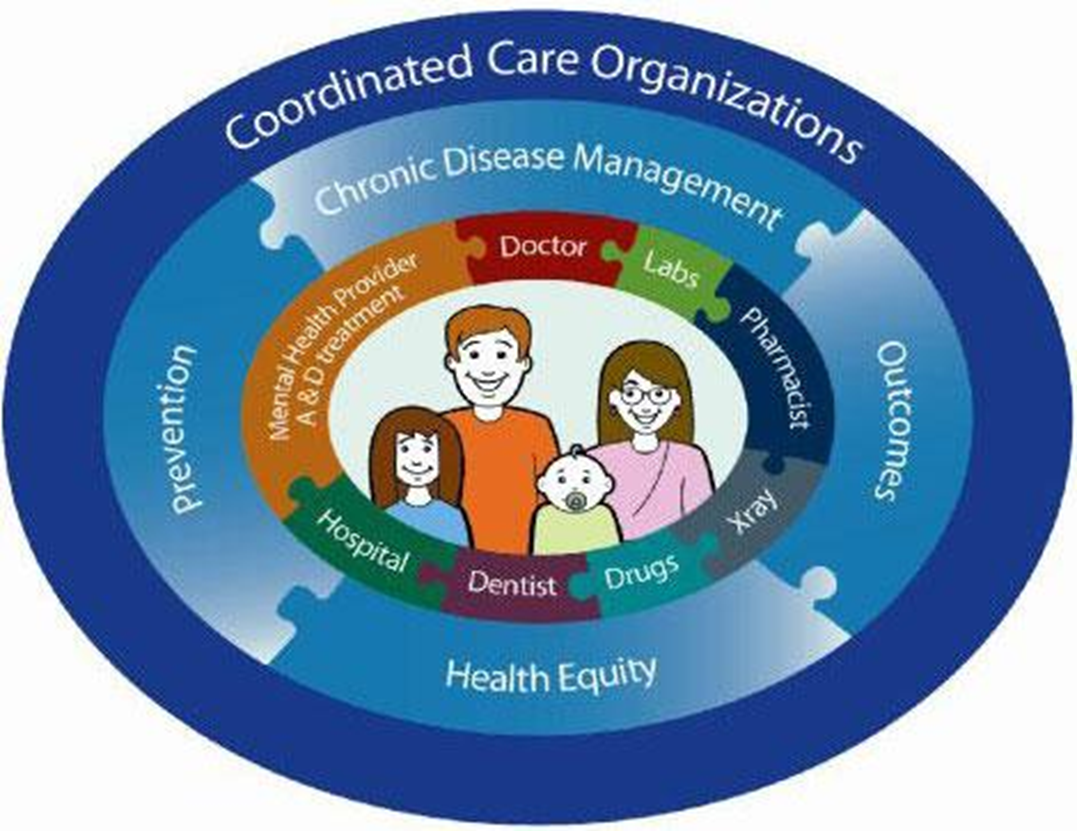 What is a CCO?
A Coordinated Care Organization (CCO) is a health care network of all types of providers, who work together in their local communities to deliver patient-centered care for people on the Oregon Health Plan (Medicaid).
CCOs financially integrate and provide coordinated care, including: 
Physical health
Behavioral health (mental health and addiction services) 
Oral health
Social services
2016 Incentive Measures
Alcohol and Drug Misuse Screening (SBIRT) 
ED Visits
Developmental Screening (0-36 months)
Follow-up after hospitalization for Mental Illness
Dental, Mental, Physical Health Assessments for Children in DHS Custody
Effective Contraceptive Use
CAHPS Survey – Access to Care
CAHPS Survey – Satisfaction with Care
Dental Sealants
Patient-Centered Primary Care Home Enrollment
Colorectal Cancer Screening
Timeliness of Prenatal Care
Adolescent Well-Care Visits
Depression Screening and Follow Up Plan
Diabetes: HbA1c Poor Control
Controlling High Blood Pressure
Childhood Immunization Status Combo 2
Cigarette Smoking Prevalence
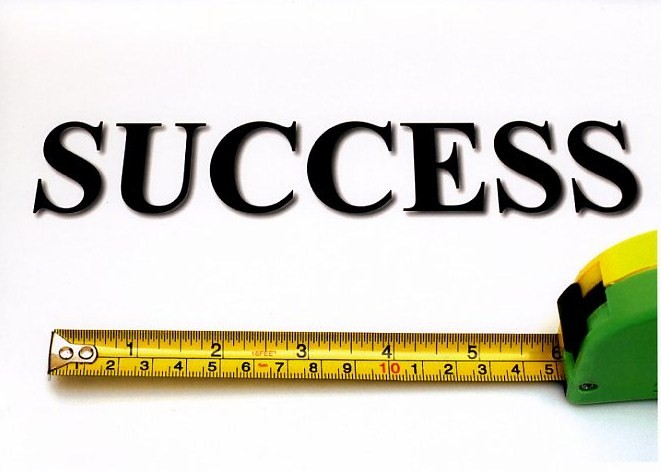 [Speaker Notes: Oregon’s Health System Transformation:
(How Does the OHA Make Sure that the Budgets are Not Abused?)
•   In a traditional insurance company, gathering premiums and then NOT spending that money on patient care creates a profit.
•   The global budget allocated to CCOs is similar to a premium, based on the Oregon Health Plan Eligibility Categories and Rate Groups.
•   However, the OHA withholds a portion of the global budget and created a Quality Pool – incentive payments to CCOs based on reaching benchmarks or making improvements on incentive measures, which are health outcome measures shown to help the CCOs achieve the Triple Aim.
•   The CCO’s gain back the money withheld if they meet certain measures (metrics)]
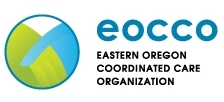 Service Area Quick Facts
Region: 12 Rural Counties
Total Region Population: 193,863
Total EOCCO Population: 46,533 Members
Per County Range: 
     270 – 17,981 Members
Geographic Area: 
	49,923 square miles
10 of the 12 counties are “frontier”
Clinical Advisory Panel 
Mark Spencer, MD 
Amy Boudreau, MD PhD 
Don Benschoter DMD 
Daniel Allen PA-C 
Susan Rice, MD 
Sarah Laiosa DO 
Keith DeYoung MD
Gary Trupp, MD
Center for Medicare and Medicaid Services (CMS)
Oregon Health Authority
Transformation Center
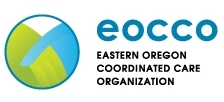 GOBHI Medical Director
EOCCO Owners (1 of 16 CCOS in Oregon)
Moda Medical Director
Support Staff
Grande Ronde Hospital
St. Alphonsus Hospital 
Pendleton IPA
Yakima Valley Farm Workers
GOBHI
Moda Health
Good Shepherd Hospital
St. Anthony’s Hospital
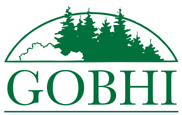 Integrations Team
EOCCO Board of Directors
Carlos Olivares, Yakima Valley Farm Workers (Umatilla)
Megan Gomeza, RCAC Chair (Malheur)
Chris Siegner, Symmetry Mental Health (Harney)
Dennis Burke, Good Shepherd (Umatilla)
Diane Kilkenny, Public Health (Morrow)
Bruce Carlson, MD (Umatilla)
Renee Grandi, MD (Wallowa)
Robin Richardson, Moda Health
Russ Demianew, Pendleton IPA (Umatilla)
Harold Geller, St. Anthony Hospital (Umatilla)
Jim Mattes, Grande Ronde Hospital (Union)
Ken Kestner, County Commissioner (Lake)
Kevin Campbell, GOBHI (Chair)
Larry Davy, Wallowa Memorial Hospital (Wallowa)
Mike Smith, County Commissioner (Sherman)
Ray Gibbons, St. Alphonsus Hospital (Baker and Malheur)
 Vicki Winters, Children Services (Gilliam County)
Transformation Plan
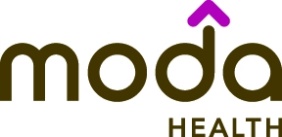 Data Team
Early Learning Hubs
Regional Community Advisory Council
LCAC Rep, County Commissioner
EOHLA
public health
hospital
mental health
community
Primary care
Regional CHIP
Regional Community Health Assessment
12 Local Community Advisory Councils
Wheeler
Union
Lake
Malheur
Morrow
Umatilla
Gilliam
Grant
Baker
Harney
Sherman
Children & adolescent health, CRC, reduction of health stigma
Maternal  & child health
Wellness  promotion, oral health, housing, behavioral health
Wallowa
Behavioral health, SDH, children & families
Maternal & Child Health
Weight,  mental health, chronic disease, safety, A&D use
Vaccinations, oral health & breast cancer screening
Oral & mental health, physical activity & senior services
Mental health & children’s health education & promotion
“At-risk” youth, oral health, physical activity
Clinicians & access, mental, oral and children’s health
Obesity & Chronic Disease Mgmt.
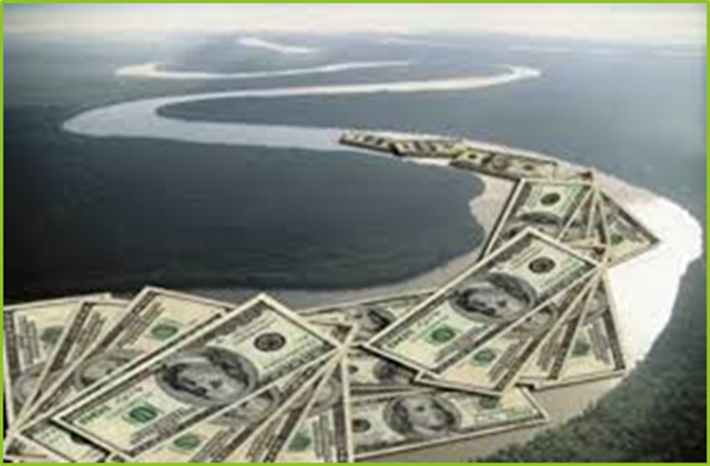 How the Money Flows:OHA		  $		CCOs
The Global Budget 
Quality Measure Fund Risk Contract Surplus 
LCAC Fund Risk Contract Surplus 
Involves capitation rates – a predetermined payment amount that depends on OHP eligibility status and is paid to the CCOs on a per member per month (PMPM) basis
Based on program eligibility for traditional Medicaid members by category
Members included as part of the Affordable Care Act expansion population are not under the global budget

The Quality Pool 
Incentive Measure Quality Pool Distribution
Incentive Measure Challenge Pool Distribution
Involves incentive payments – a portion of the budget withheld that places CCOs “at risk” for loses and rewarded for savings 
Based on Incentive Measure Performance
The CCO’s are allowed to keep the “savings” and reinvest in prevention, promotion and other activities
The Financial Promise from OHA to CMS to Allow Global Budgets:
In 2015, OHA met its obligation to CMS to reduce average growth of spending by 2%
[Speaker Notes: The Oregon Health Authority (OHA) pays CCOs to provide health coverage to individuals under OHP, using the following payment methods: Global Budget (Capitated Payments) and Quality Pool (Incentive Payments)

The Global Budget involves capitation rates – a predetermined payment amount that depends on OHP eligibility status and is paid to the CCOs on a per member per month (PMPM) basis.
Based on program eligibility for traditional Medicaid members by category
Members included as part of the Affordable Care Act expansion population are not under the global budget

In addition to the global budget, to ensure that CCOs are accountable for health outcomes of the population they serve, OHA created a quality pool to incentivize CCOs that meet incentive measure targets 

The Quality Pool involves incentive payments – a portion of the budget withheld that places CCOs “at risk” for loses and rewarded for savings 
Based on Incentive Measure Performance
The CCO’s are allowed to keep the “savings” and reinvest in prevention, promotion and other activities.]
2015 EOCCO Risk Contract Surplus/Incentive Measure Settlement Distribution
EOCCO Community Benefit Initiative Reinvestments
Transformation Community Benefit Initiative Reinvestments:
$1,000,000 (Total)
Competitive grants
LCAC Community Benefit Initiative Reinvestments:
$593,744 (Total)
Distributed evenly by county: 
$237,498 = $19,791.50 each
Distributed based on EOCCO population by county: 
$356,246 = details on next slide
Projected 2016 LCAC Community Benefit Initiative Reinvestments Distribution
Requirements of the Community Benefit Initiative Reinvestments
Prior to disbursement, LCACs must describe: 
What Incentive Measures are being targeted by the initiative.
Why the initiative will  help the EOCCO meet its Incentive Measure targets.
How the implementation process and outcomes of the initiative will be tracked and measured.
After disbursement, LCACs must complete: 
Quarterly Progress Reports on the initiative’s progress, such as what barriers have been identified and how the LCAC intends to overcome them.
Annual Report
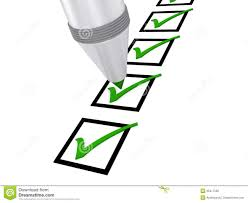